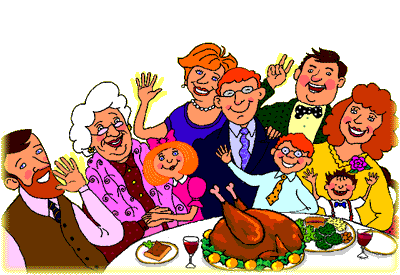 Family Day
___ my _______.
She’s
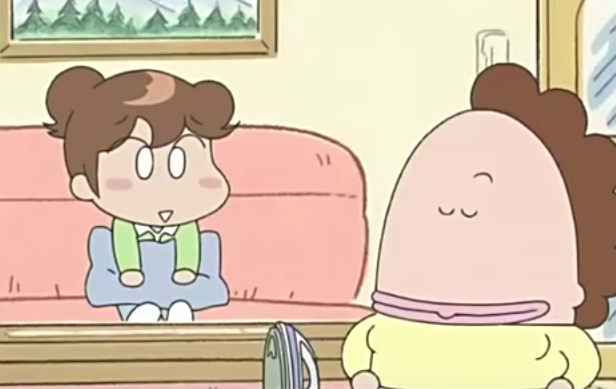 mother
___ my _______.
He’s
brother
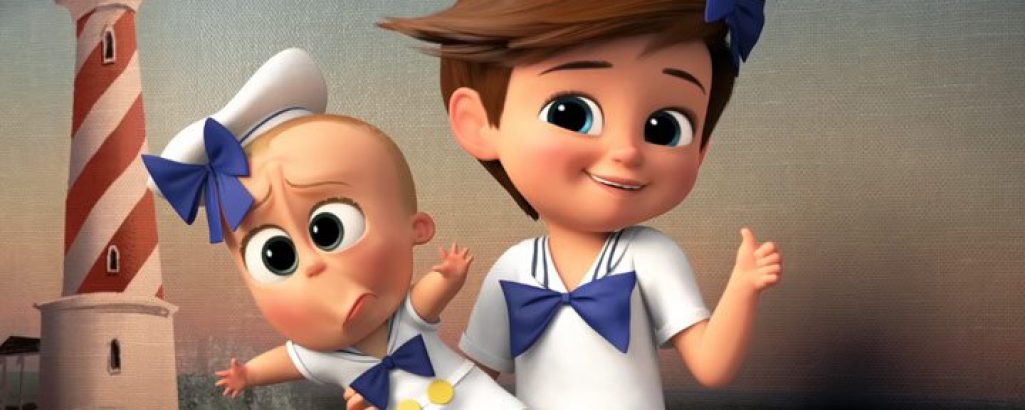 ___ my _______.
She’s
mother
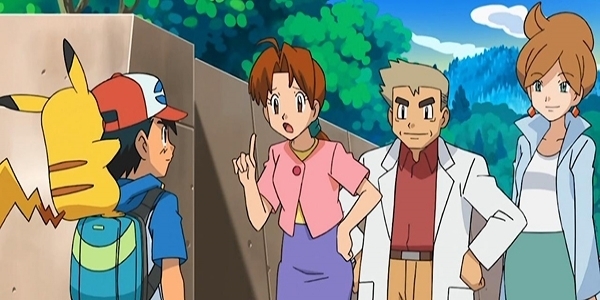 ___ my _______.
He’s
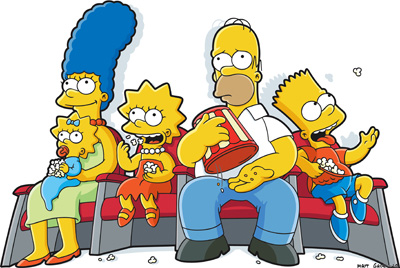 father
___ my _____.
He’s
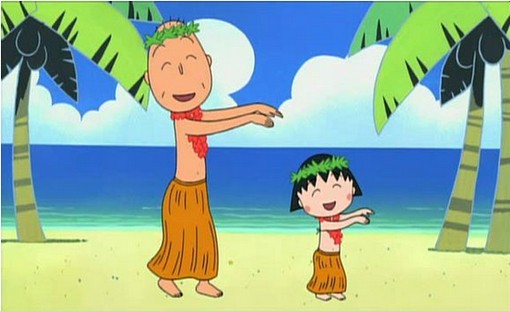 grandpa
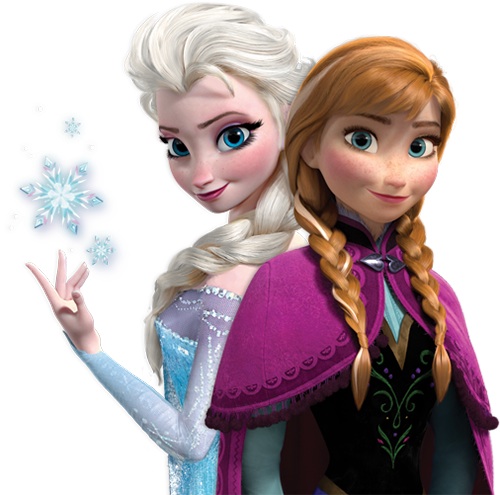 ___ my _______.
She’s
sister
___ my _______.
She’s
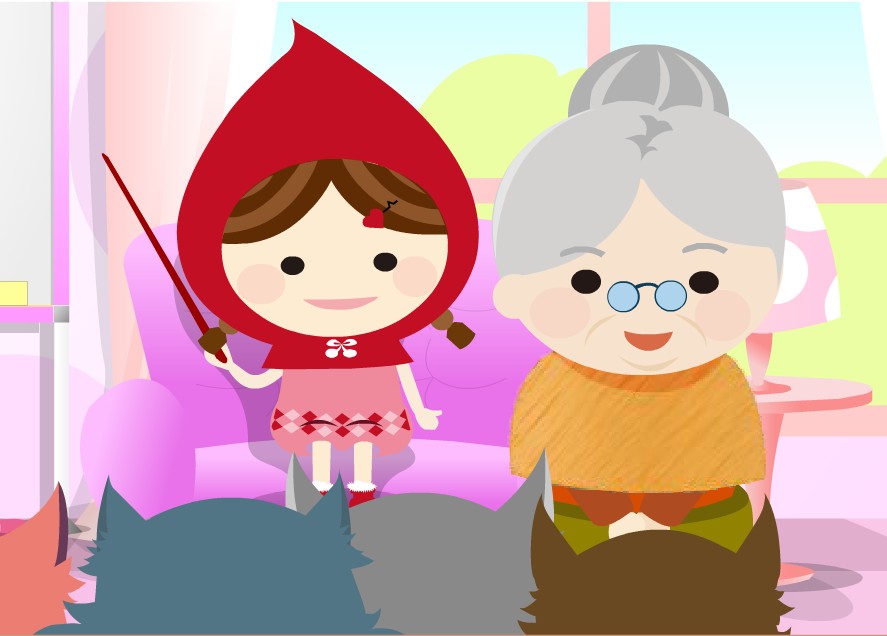 grandma
___ my _____.
He’s
father
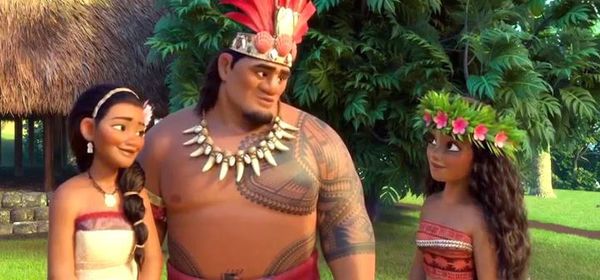 ___ my ______.
He’s
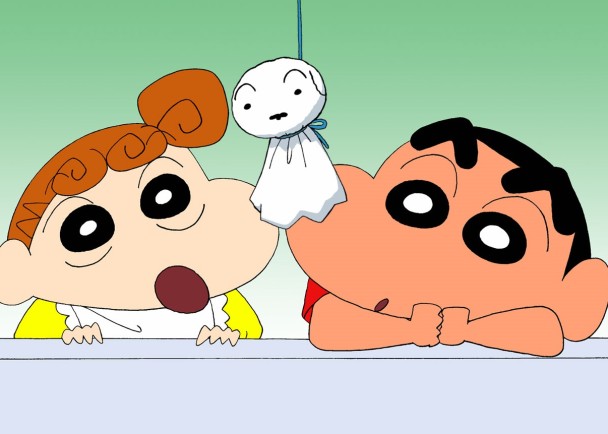 brother
___ my _____.
She’s
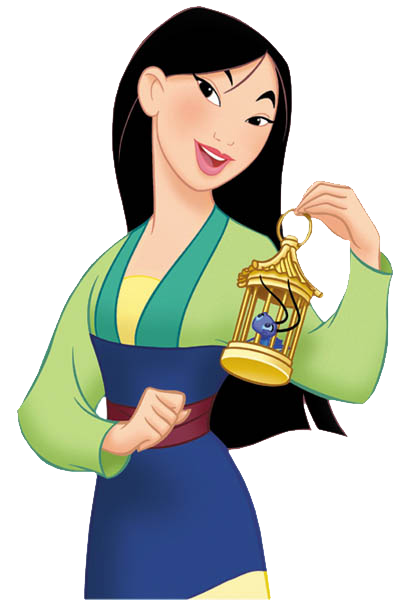 grandma
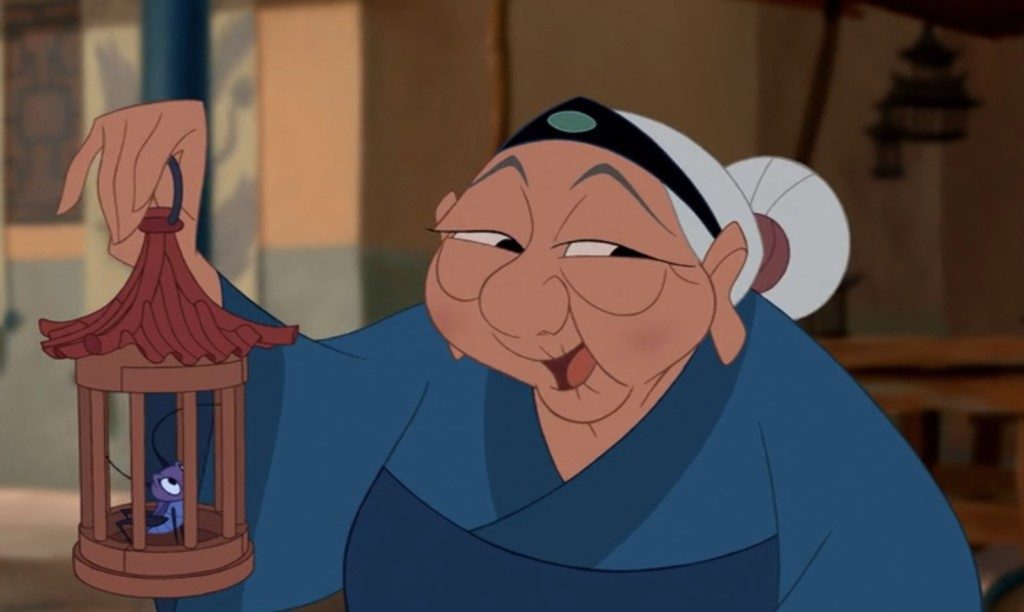 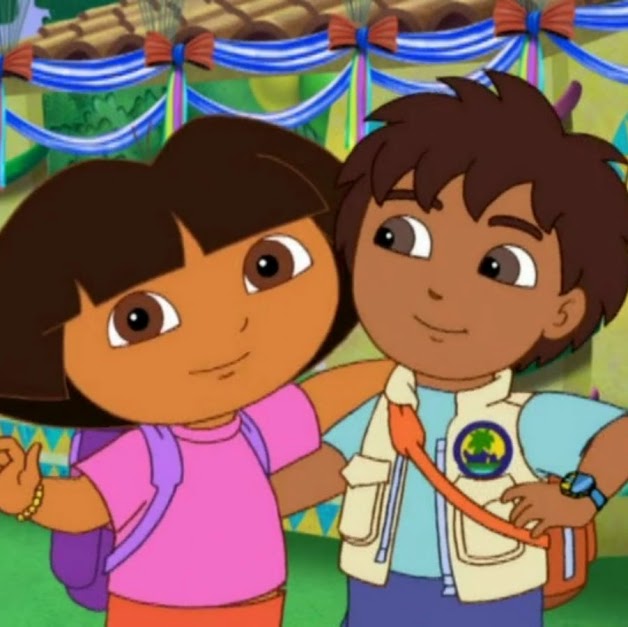 ___ my _______.
She’s
sister
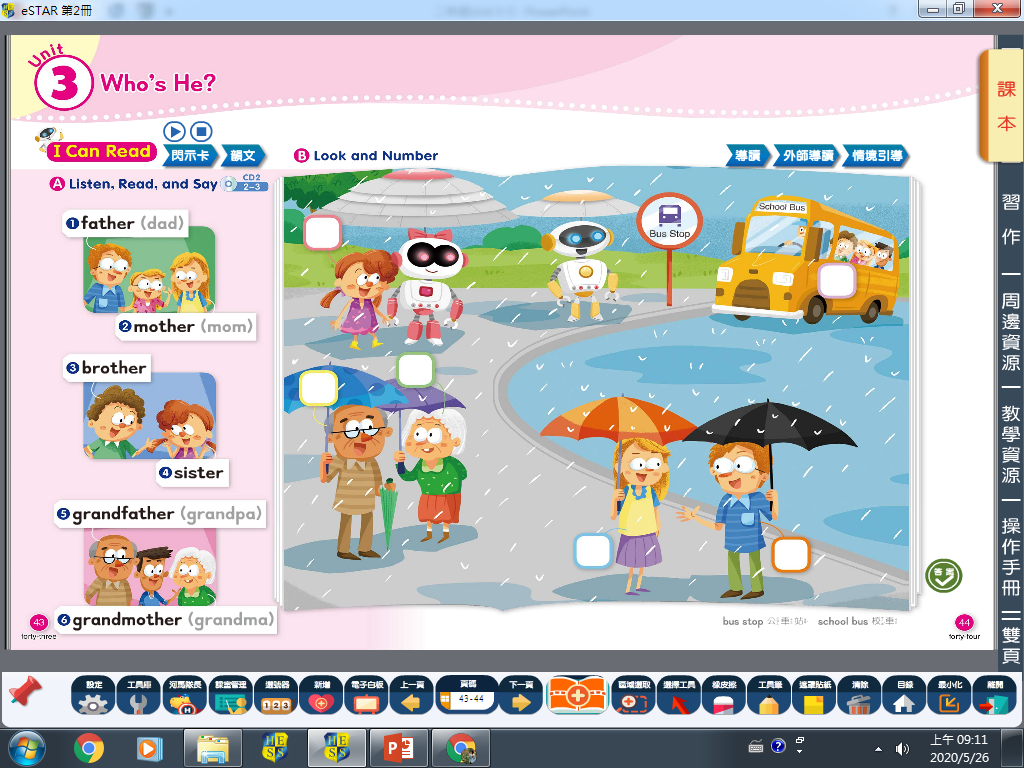 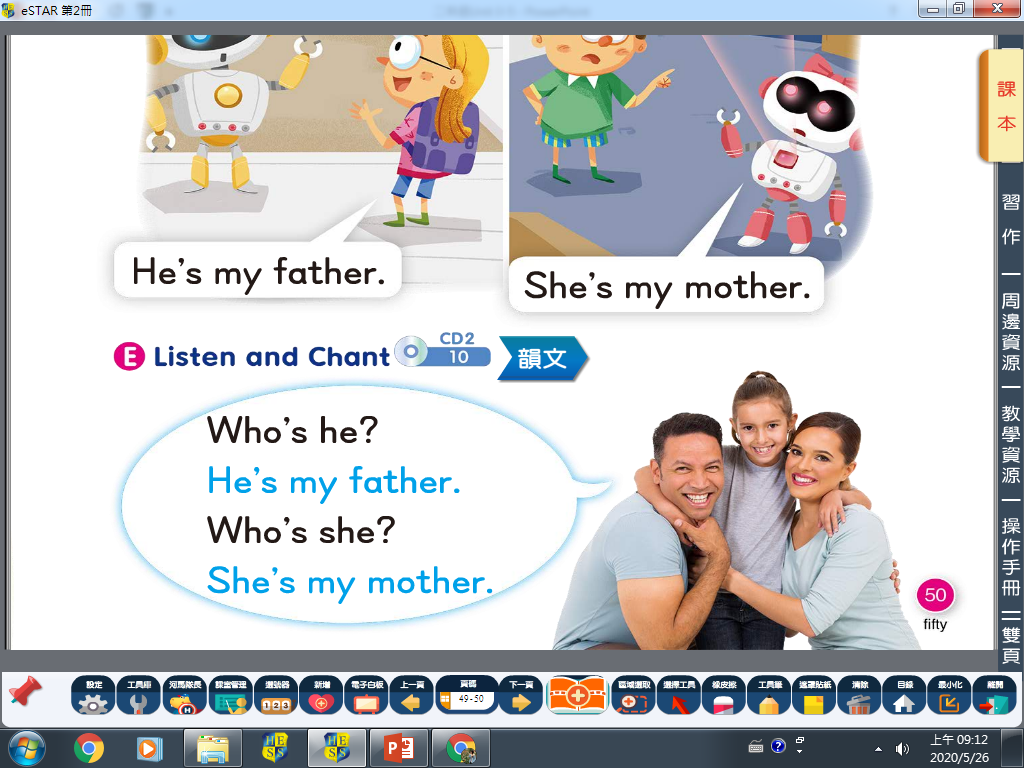 Find the contractions of the Verb TO BE.
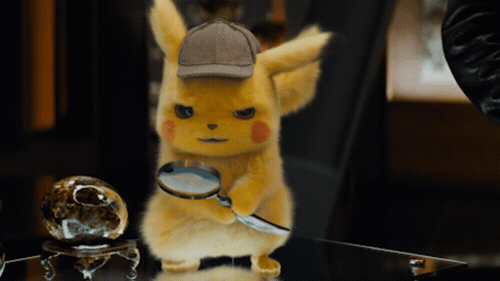 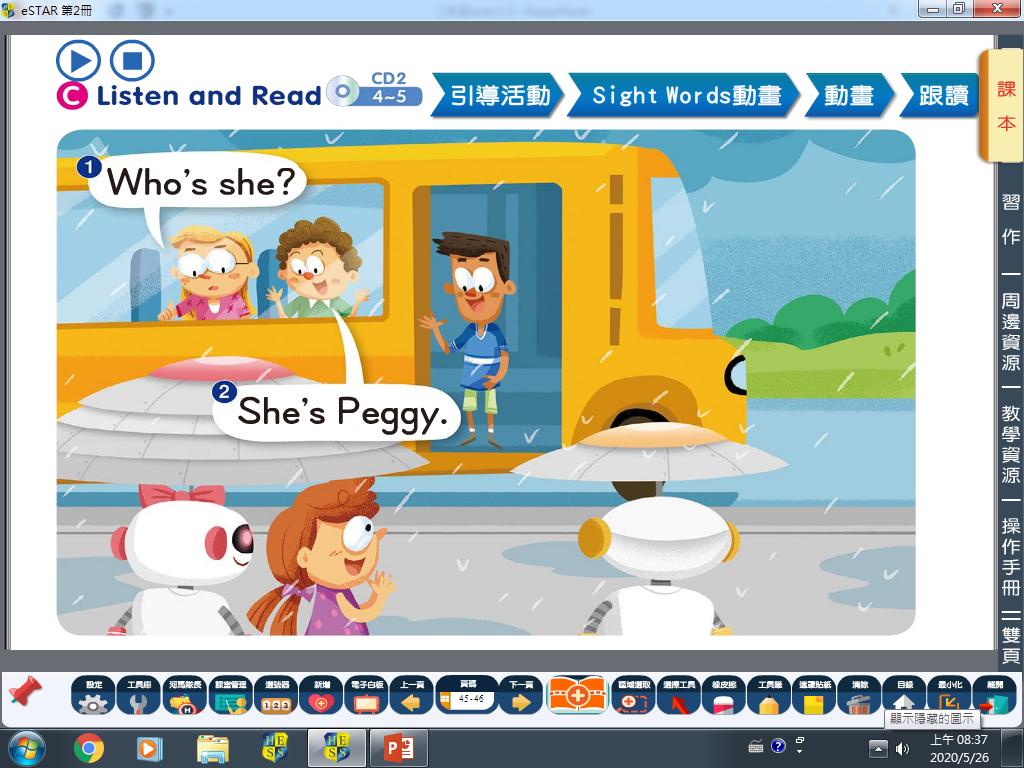 Who is
She is
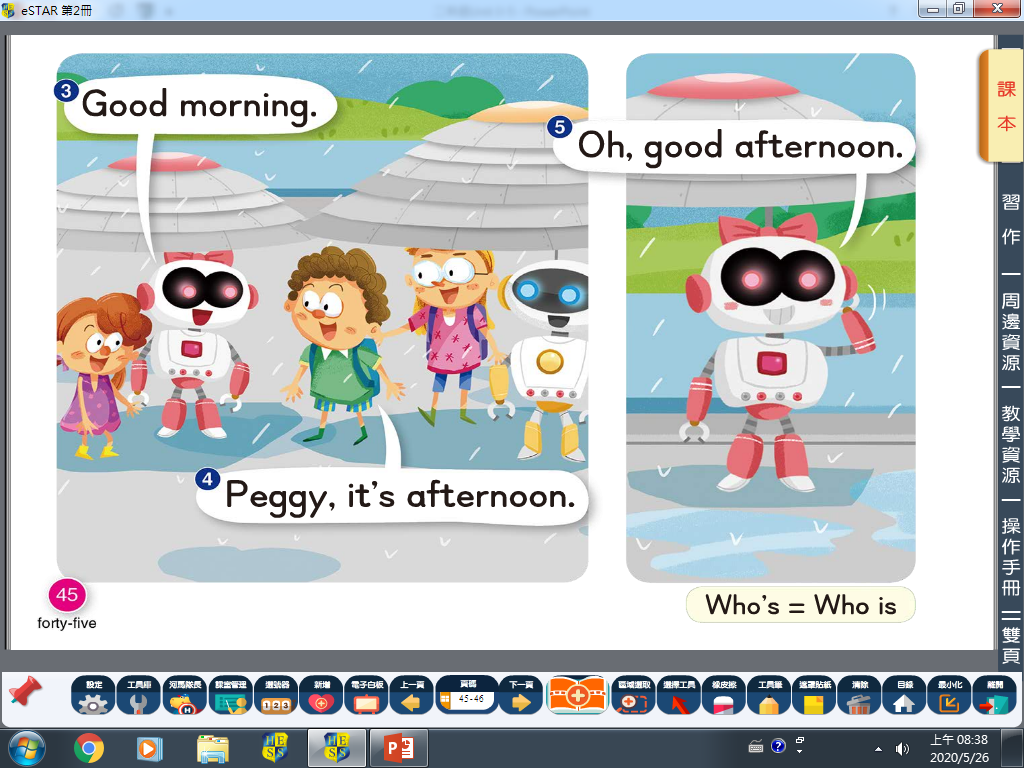 it is
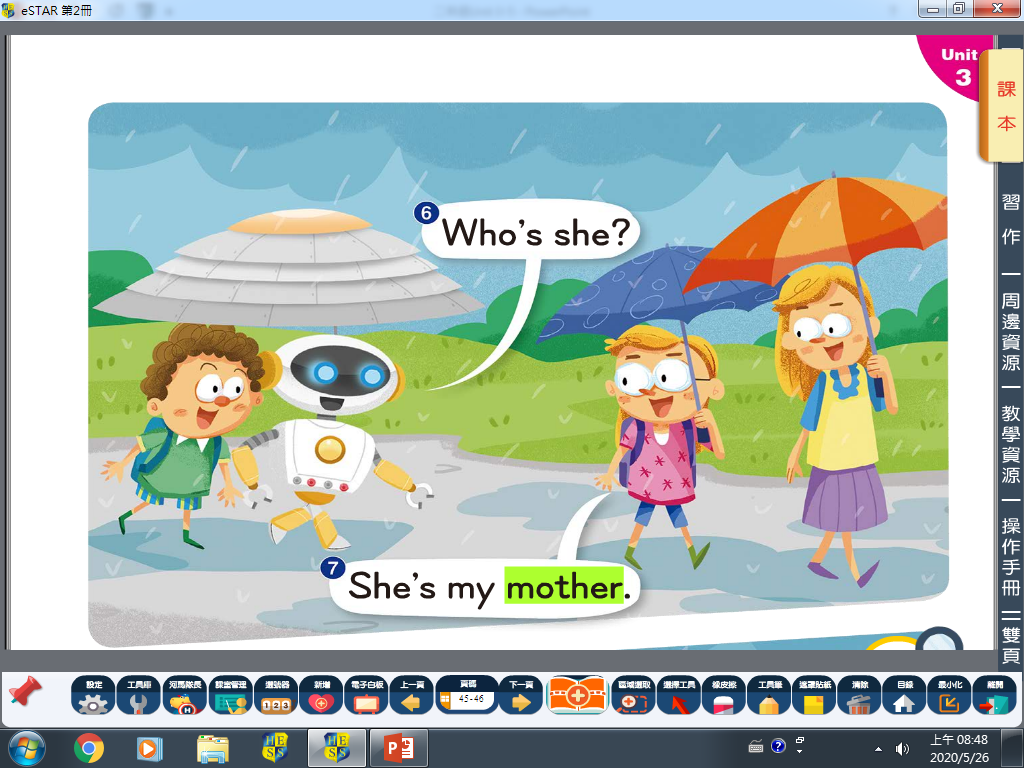 Who is
She is
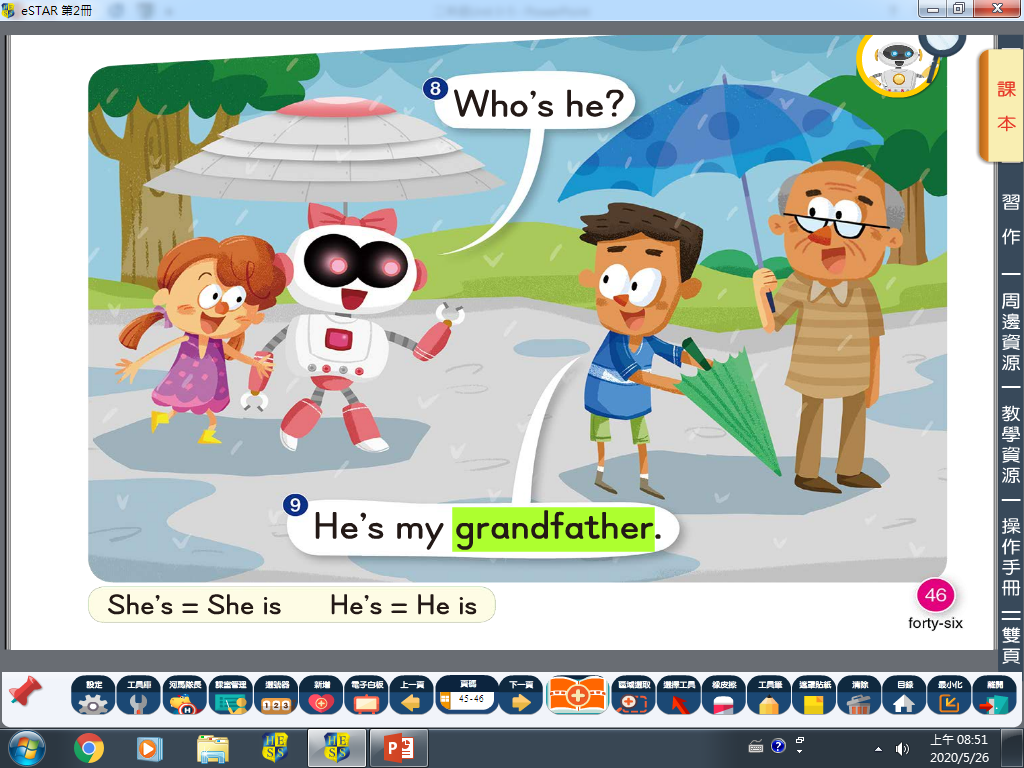 Who is
He is
We are
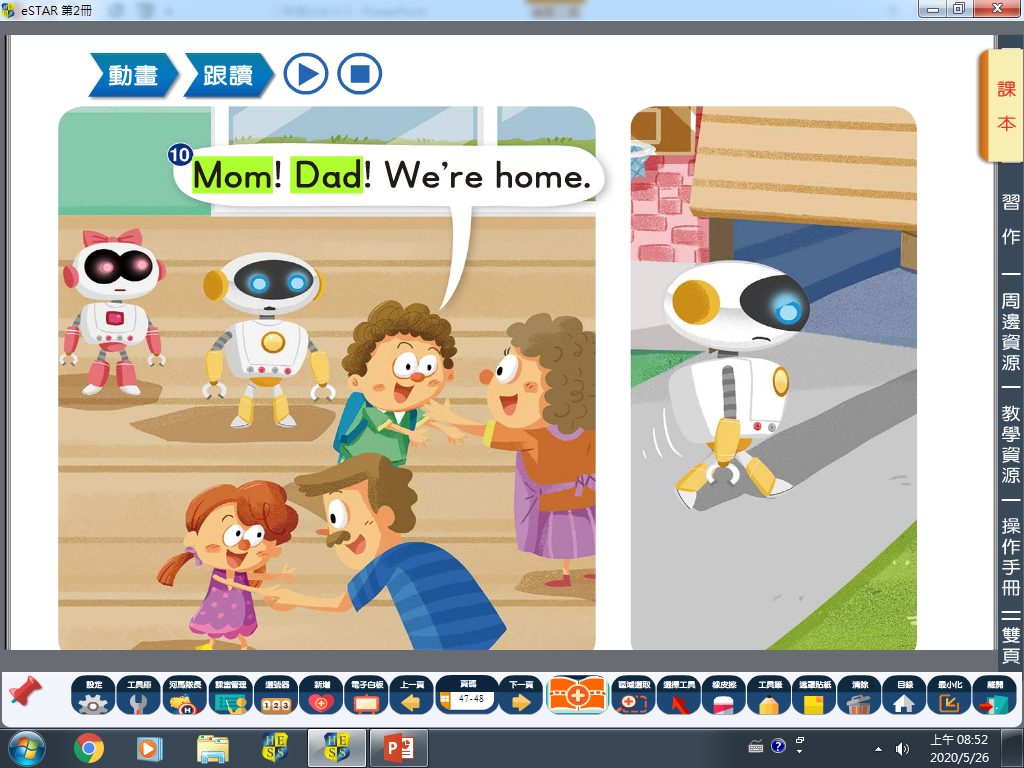 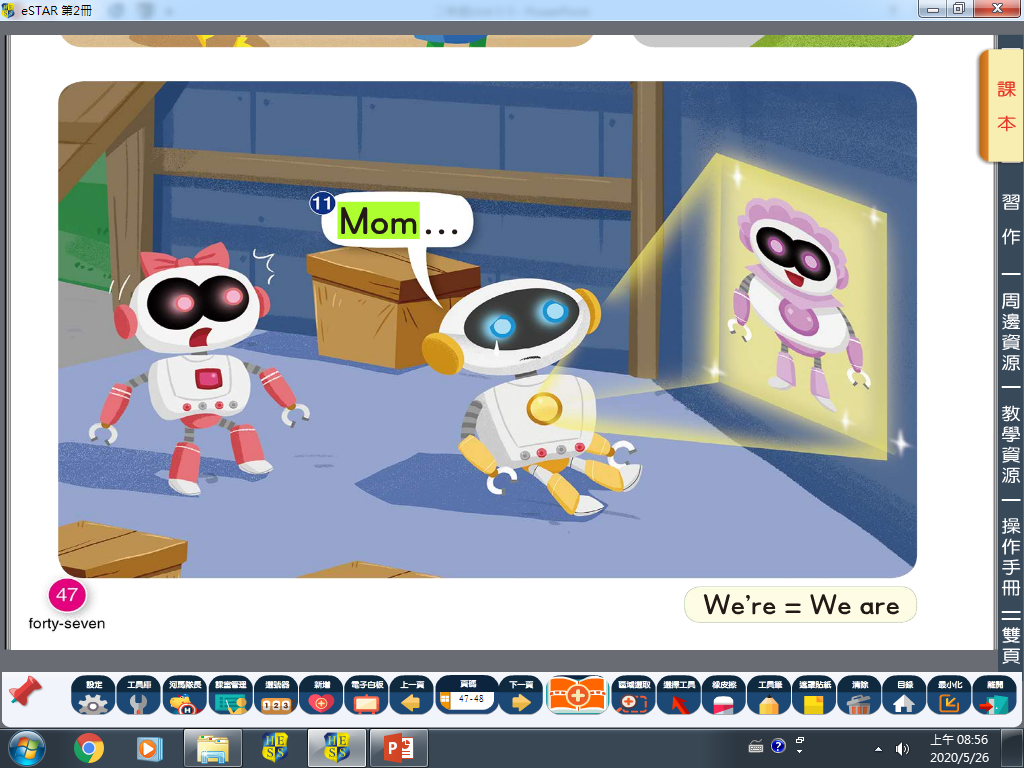 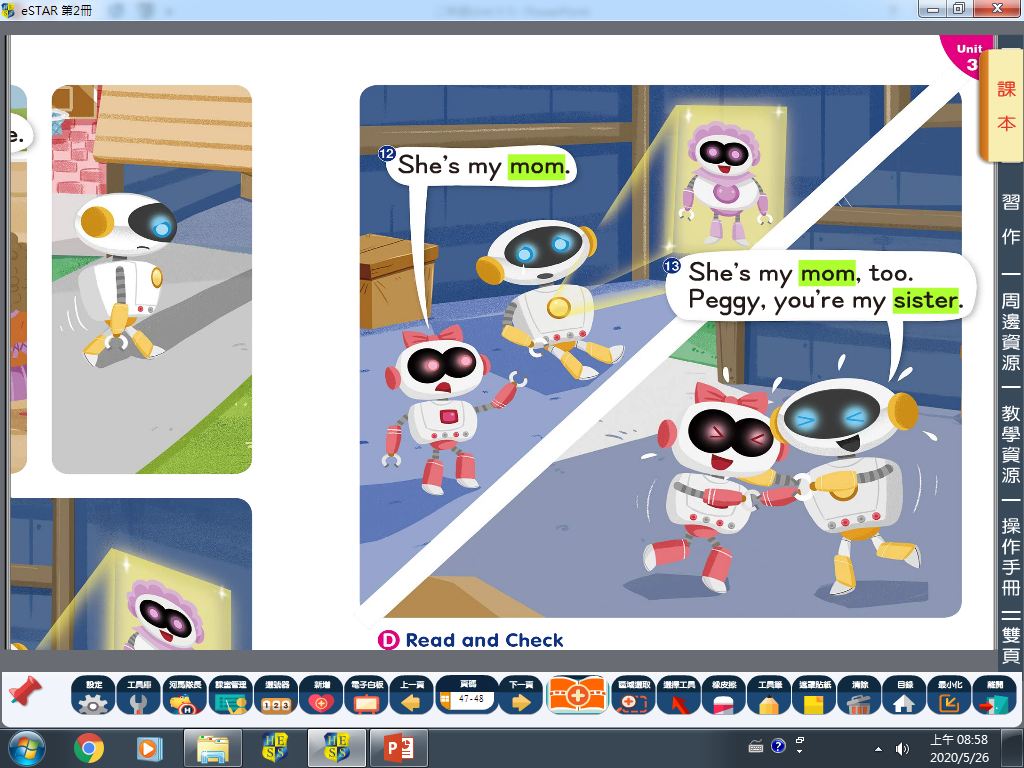 She is
She is
you are
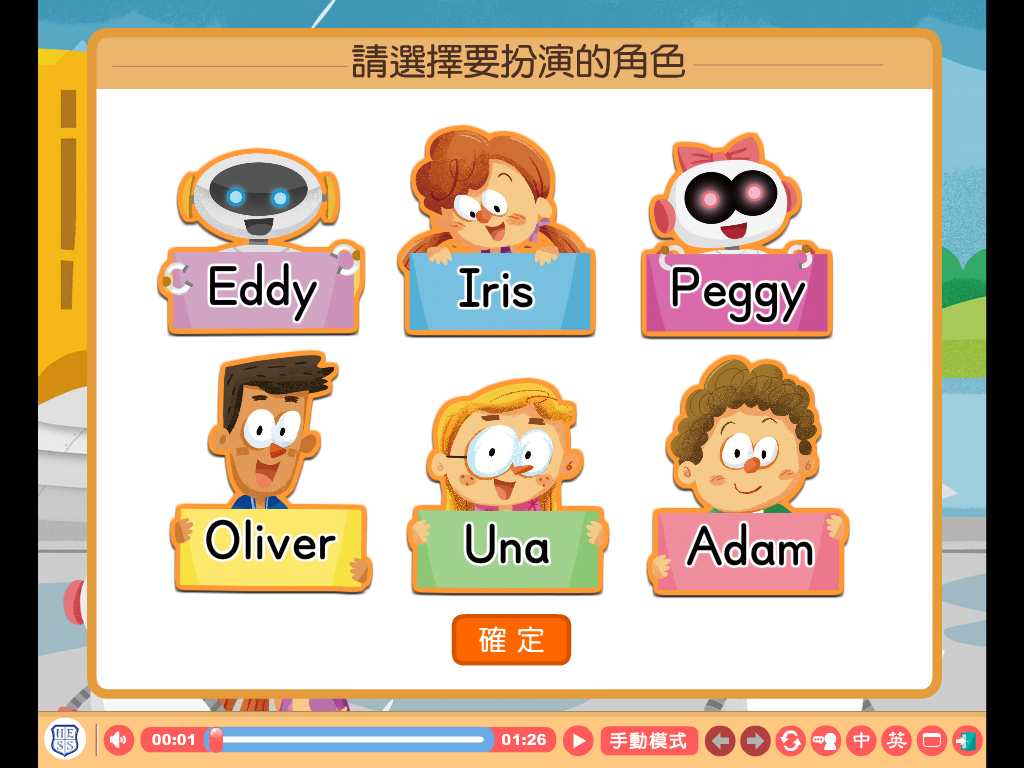 1 → Echo (last words for 3 times)
2 → Group 1/2/3 read  
3 → Group 4/5/6 read
4 → Mandy reads (Find mistake)
5 → Every team gets 1 point.
6 →
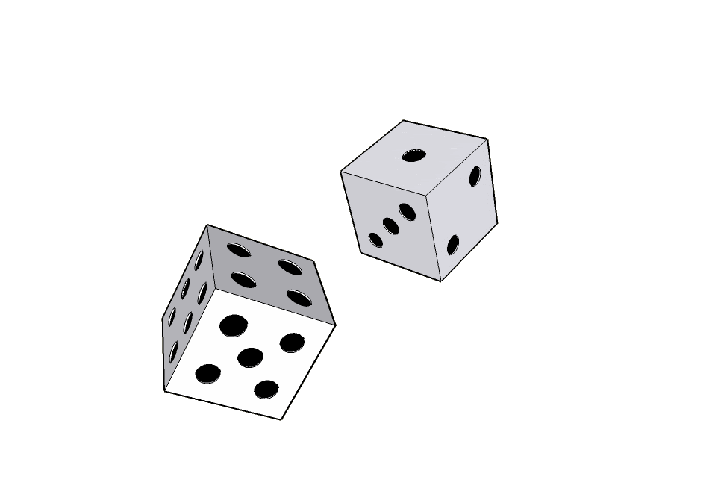 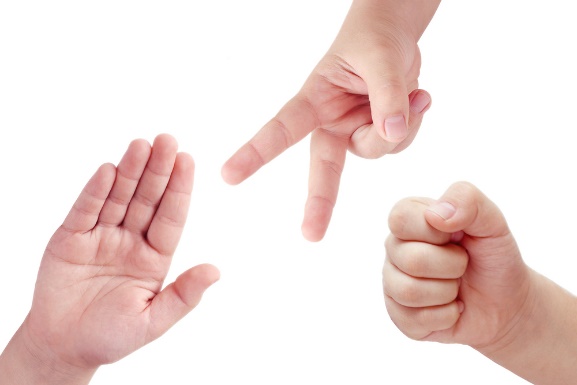